Human Genome Project – collaborative effort to map out every human gene location

Used to identify locations of all disease causing genes

~ Better treatment

~ Gene therapy
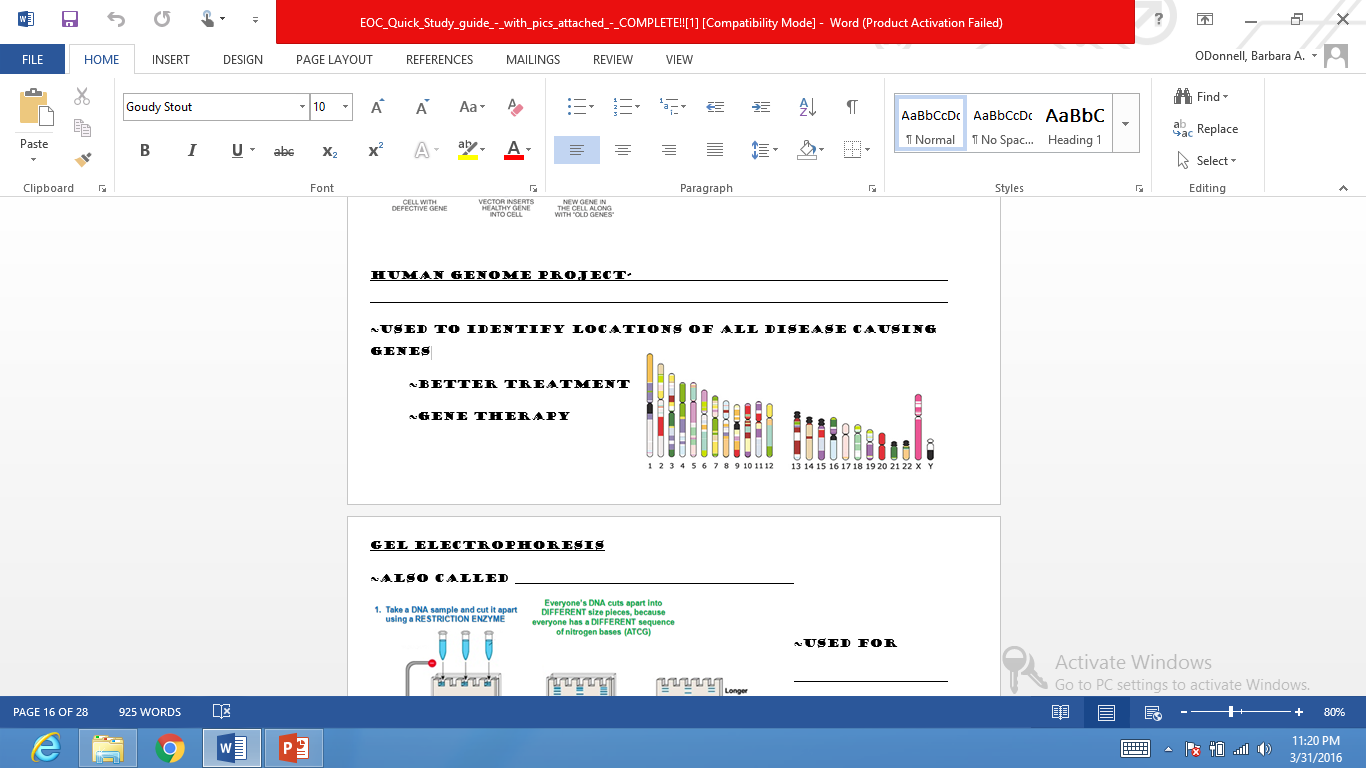 Gel Electrophoresis				also called DNA fingerprint
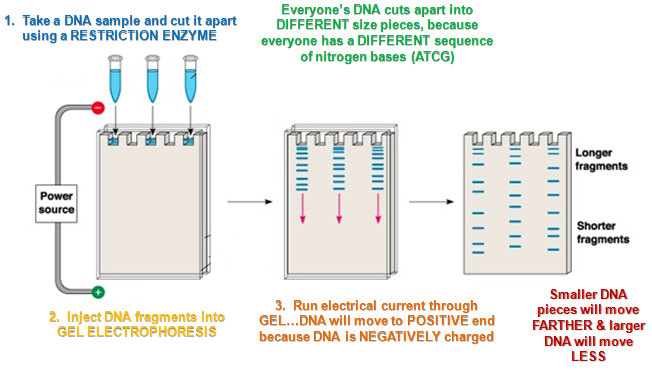 Used for

Paternity – HALF of the bands must match









Forensics (crime scene analysis) – ALL must match
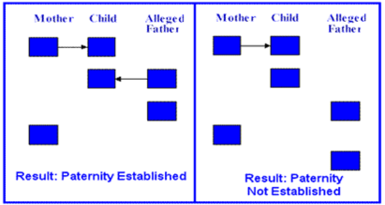 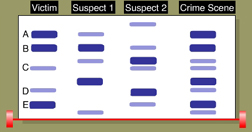 Karyotypes

~ picture of an individuals chromosomes

~ used to diagnose chromosomal disorders/abnormalities
~ humans should have 46
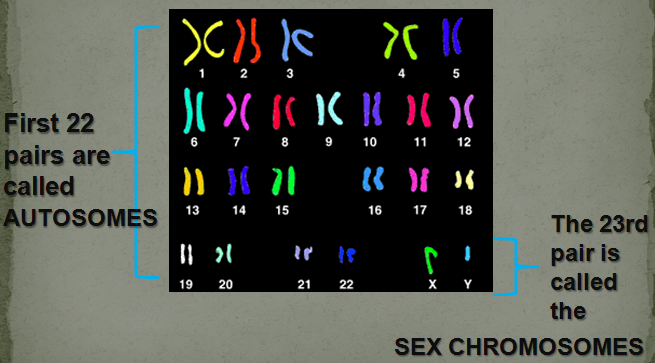 ~ Most common error is TRISOMY 21
~ 3 copies of chromosome 21
~ Down Syndrome

~Other chromosomal disorders you need to know:
Klinefelter’s Syndrome XXY
Turner’s Syndrome XO
	
~You will need to be able to recognize disorder & gender

XX – female			XY - male
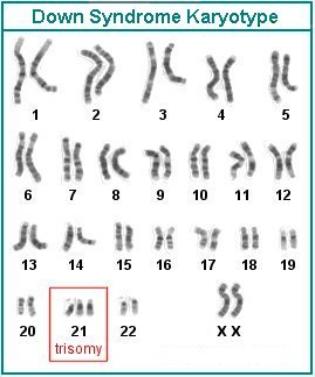 Evolution

Charles Darwin – Father of evolution		Studies finches & tortoises on the Galapagos Islands

O – Overproduction of Offspring - species produce LOTS of offspring to make sure enough survive to keep population going

V – Variation – individuals are all different (different strengths & weaknesses)			caused by mutations & SEXUAL reproduction

C – Competition – variations cause some to be better competitors for limited resources (space, food, protection, mates, etc.)

S – Survival of the fittest		
	Fit means BEST ADAPTED TO THEIR ENVIRONMENT		
	  Those that succeed reproduce & pass on their ‘GOOD’ genes
Evolution

All evolution is driven by  RANDOM MUTATION


If that mutation causes you to be better fit to your environment, you will survive and pass that mutation to your offspring
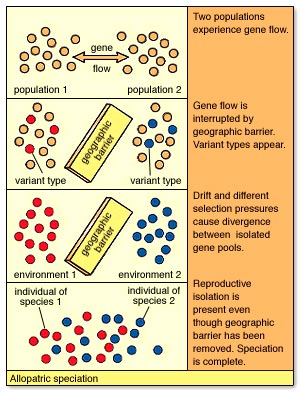 Speciation – a barrier separates a species
	~over time both halves evolve

 	differently & form enough genetic 	difference to be 2 different species
Evidence for evolution 

Fossils – remains of past life forms
Homologous Structures – SAME basic structure in different species
Shows COMMON ANCESTRY
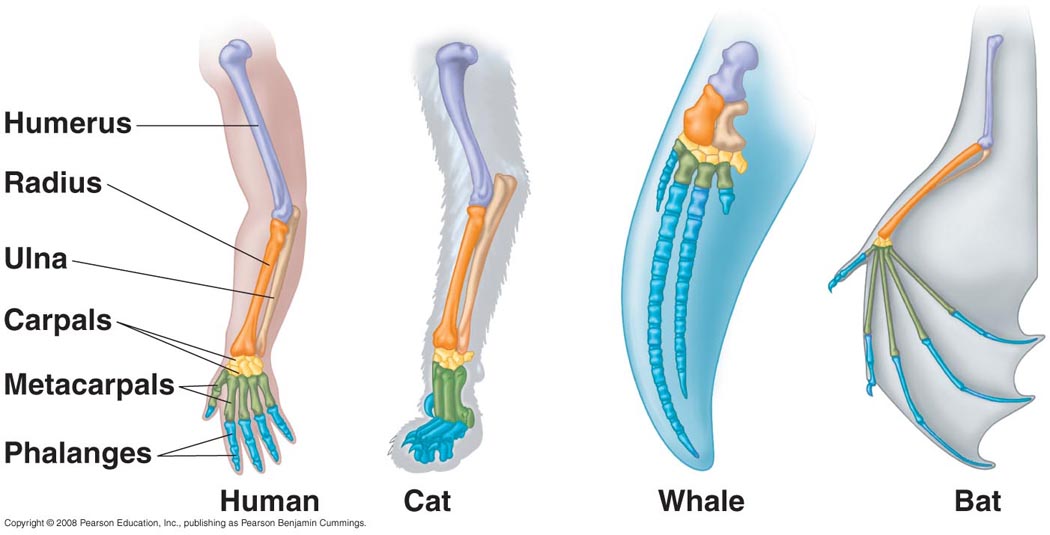 3.  Vestigial Structures – structures no longer used by organism

Ex.  Leg bones in whale skeleton, human tailbone & appendix
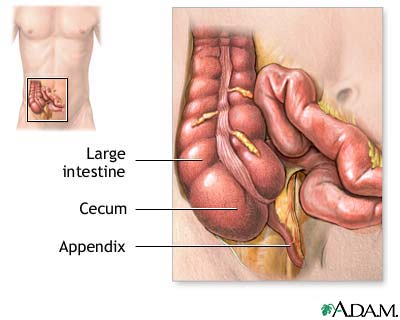 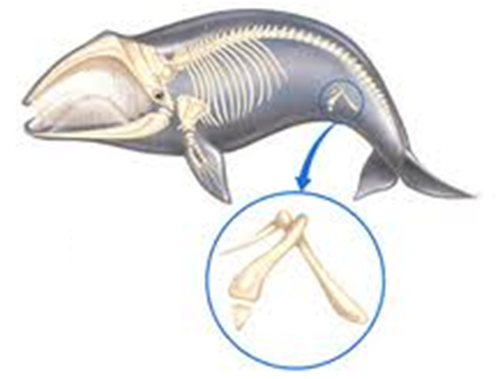 4.  Biochemical Evidence – Comparison of DNA sequences in different species
~ The more similarity, the more recent the common ancestor
Humans & chimps = 99% identical
Humans & bananas = 70% identical
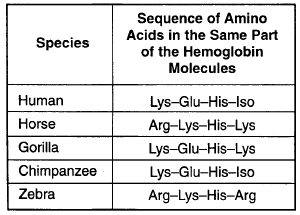 Antibiotic Resistance in Bacteria

Because of quick generation time, we can witness evolution in action.
Some bacteria are stronger than medicine (because of RANDOM MUTATION).
These bacteria will survive & reproduce, leading to antibiotic resistance
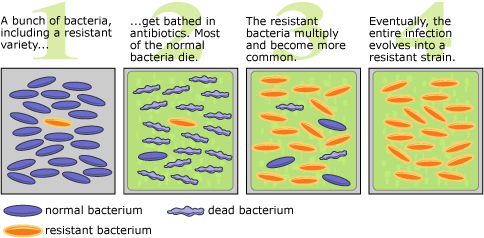 Classification

Binomial Nomenclature – TWO name system
Scientific name is GENUS & SPECIES

Ex.  Homo sapien – human				Canis familiaris – dog

7 Taxons from largest to smallest
Kingdom
Phylum
Class
Order
Family
Genus 
Species
Two
Name
Dichotomous Key

Bird W - 

Bird X - 

Bird Y - 

Bird Z -
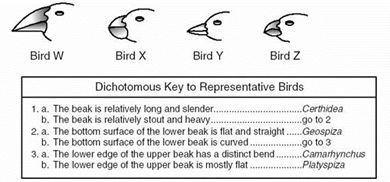 Geospiza
Platyspiza
Certhidea
Camarhynchus
Cladograms


The closer they are on the cladogram, the closer the evolutionary link.
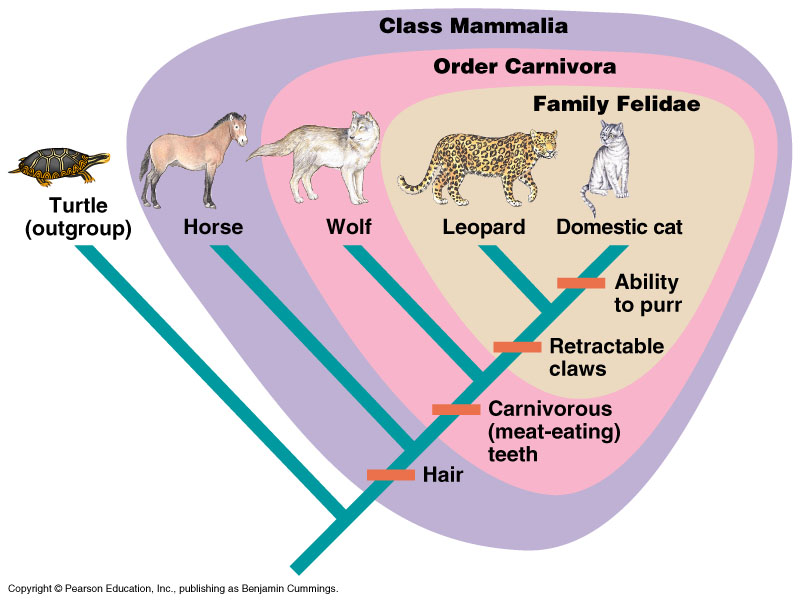 Six Kingdoms of Life
Archaebacteria – OLDEST, Prokaryotic, CELL WALL
Eubacteria – NEWER, Prokaryotic, CELL WALL
Protist – Unicellular, Photosynthetic, Eukaryotic, CELL WALL
Fungi – Multicellular, Heterotrophic, Eukaryotic, CELL WALL
Plant – Multicellular, Photosynthetic, Eukaryotic, CELL WALL
Animal – Multicellular, Heterotrophic, Eukaryotic, NO CELL WALL
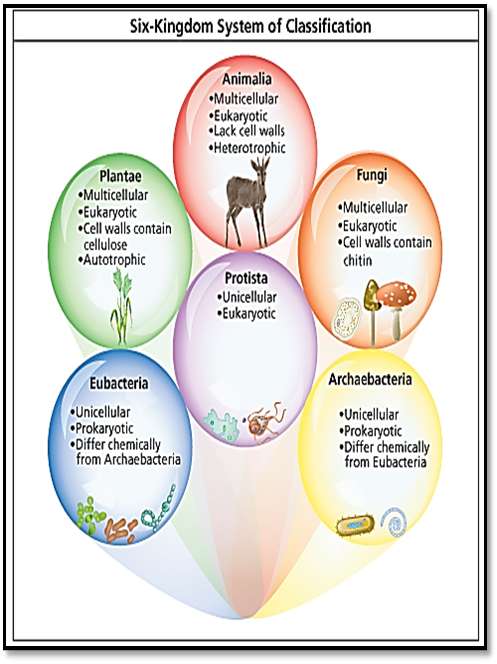 Six Kingdoms of Life

Viruses – NOT LIVING

2 reasons:
NOT made of cells
Can’t reproduce on their own
	MUST use a host cell
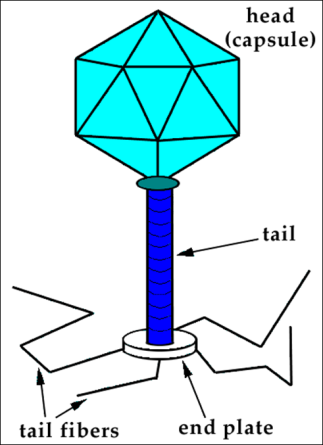 Six Kingdoms of Life

Archaebacteria – OLDEST forms of life



Live in harsh environments

Prokaryotic

Cell Walls
Means old
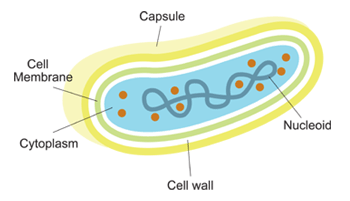 Six Kingdoms of Life

Eubacteria – Common bacteria

MOST are beneficial

Some are pathogenic (cause disease)

Cell Walls
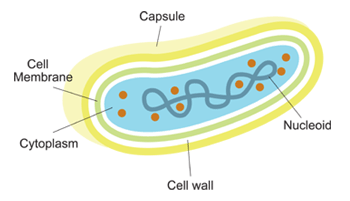 Six Kingdoms of Life

Protists – Mostly UNICELLULAR

Cell Walls

Ex.  Paramecium, Euglena, Amoeba
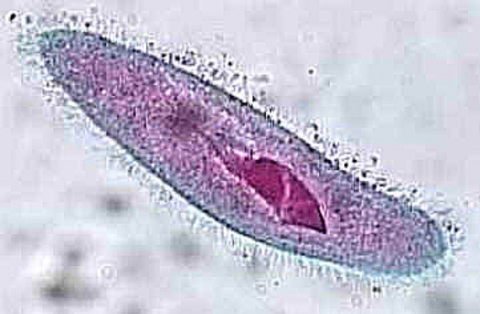 Six Kingdoms of Life

Fungi – Mostly MULTICELLULAR  (mushrooms)

Yeasts are unicellular

Heterotrophic 

Decomposers

Cell Walls
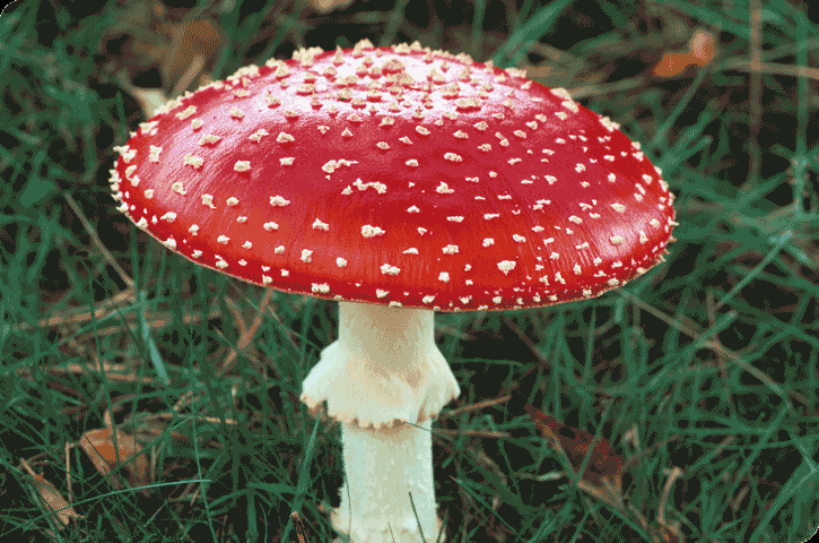 Six Kingdoms of Life

Plants – Multicellular, autotrophic (photosynthetic), Cell Walls

Vascular or Non-vascular




Gymnosperms			Angiosperms
Vascular vs. Non-vascular


TUBES

Xylem – carry H2O

Phloem – carry food
NO TUBES

Absorb H2O and nutrients by diffusion

Ex. Mosses
Gymnosperm vs. Angiosperm


NAKED SEED

No fruits or flowers

Ex. Pinecones

Gym = Cones

Jim likes cones
COVERED SEED

Seeds protected by flowers or fruits

Angie = Flowers

Angie loves flowers
Plant Tropisms/Taxis


Movement TOWARD or AWAY from a stimulus

Positive = toward			Negative = away from

Photo = light		   geo = gravity		   hydro = H2O		  thigmo = touch

Ex. Positive phototropism (phototaxis) means leaves of a plant grow toward sun
Plant Regulating Hormones


Auxins – elongation of cells allows plants to bend

Cytokinens – rapid cell division roots

Ethylene – gas for fruit ripening/spoilage

Ex. Bananas go from green to yellow to brown
Animals


Multicellular, heterotrophic, NO Cell Walls

Invertebrate – NO backbone		ex. sponge

Vertebrate – Backbone		ex. human
Symmetry

Radial							Bilateral					Asymmetry
Symmetry from
one central point
Symmetry by halves
NO symmetry
Ex. sponge
Ex. pizza
Ex. human
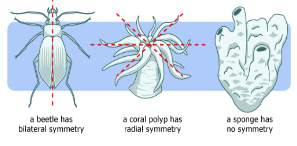 Animal Behavior

Instinct/Innate Behavior – behavior you are born already knowing			ex. nursing, suckling, migration, estivation, 									hibernation, taxis, tropism

1. Flight or Fight – a rush of adrenaline to allow you to stay 	and defend or run away

2. Reflex – AUTOMATIC response to a stimuli						ex. Blinking, flinching

3.  Courtship – behavior done in order to mate						ex.  Bird calls, peacock showing feathers
Animal Behavior

4. Territoriality – behavior done to defend your resources		(space, food, mates, etc.)

5. Aggression – behavior done to show your power				ex.  lion growling, dog barking, etc.


6.  Dominance Hierarchy – behavior in a population to show 	social ranking		ex. Bees in a hive (queen, workers)


7.  Taxis – movement toward or away from a stimulus		same a tropisms for plants
	Cockroaches run away from light = negative phototaxis
Animal Behavior

Behavior Cycles 

1. Circadian rhythm – happens every 24 hours

2. Hibernation – lower metabolism in winter

3.  Estivation – lower metabolism in hot weather					

4.  Migration – movement to a different location during 	different seasons
Animal Behavior

Learned Behavior – behavior learned during your lifetime

1. Habituation – ignoring constant harmless stimuli				ex. Perfume, living next to airport

2. Classical Conditioning – associating one stimuli to a 		NON-related stimuli						ex. Pavlov’s dogs

3.  Trail and Error/Operant Conditioning – reward/punishment for good/bad	behavior
Animal Behavior

4. Imprinting – happens immediately after birth					ex. Babies with mothers scent, ducks following mom

5. Communicating – relaying information to other members 	of your population		(verbal, visual, scent)

6.  Social Behavior – behavior done to increase your chance 	of survival						ex.  Pack animals, schools of fish
Ecology

Biosphere – any part of Earth that can sustain life				ex. ocean, land, air

Population – all the members of same species in same place at same time

Community – all of the interacting species in one area

Biotic factors – LIVING factors that affect other species						ex.  Food, predators, symbiotic partners

Abiotic factors – NON-LIVING factors that affect other species
			ex. H2O, temperature, sunlight, etc.
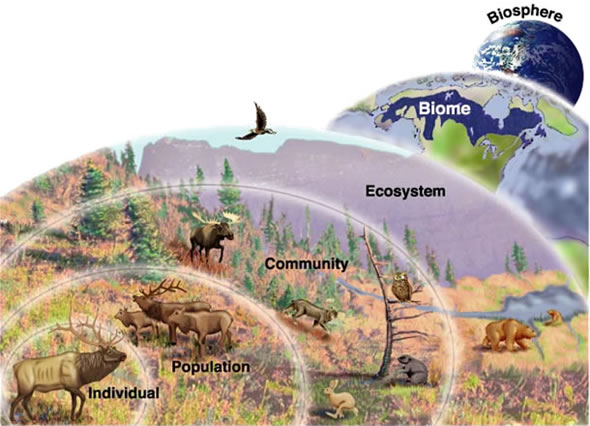 Producer – can make their own food			
	Also called AUTOTROPHS

Consumer – CANNOT make their own food
	Also called HETEROTROPHS

Herbivores – eat plants only						
Carnivore – eat meat only
Omnivore – eat both plants and animals						
Decomposer – break down dead material and return the nutrients to the soil
	Main Decomposers – bacteria & fungi
Food chain/Web – links of energy transfer			
	
Only 10% of energy travels from link to link, the rest is lost as heat !!
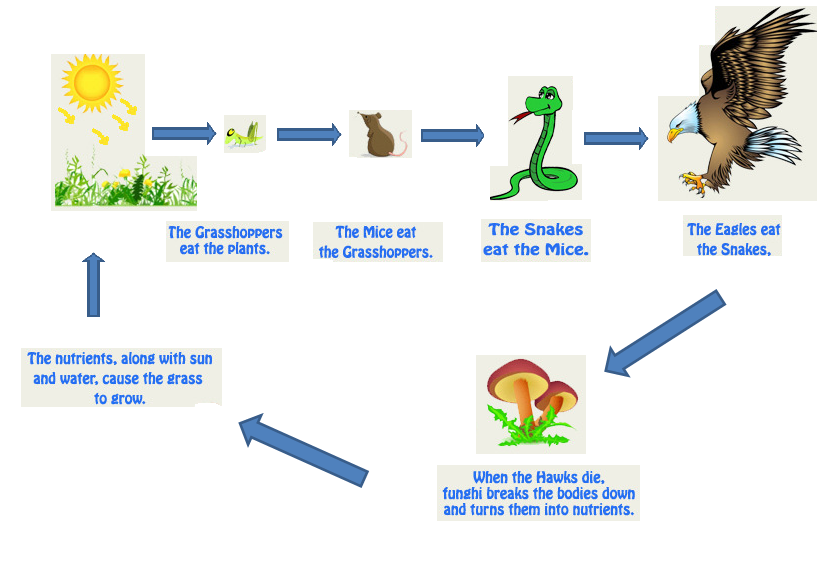 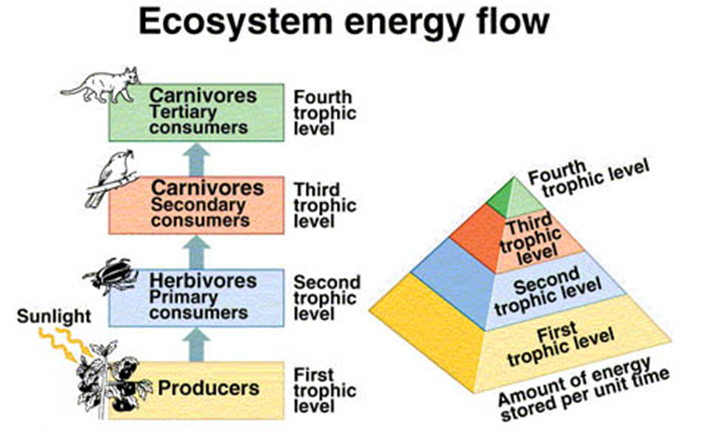 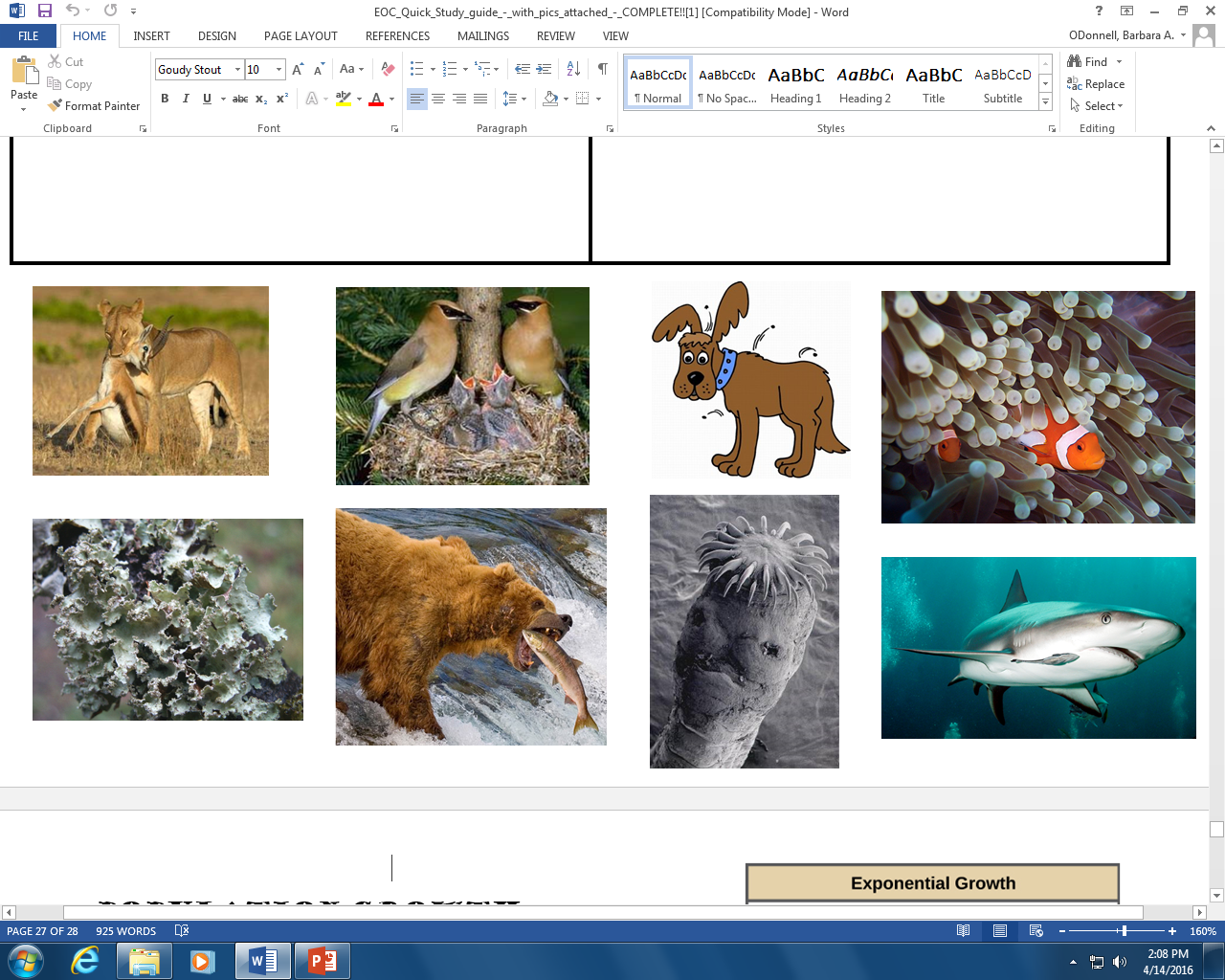 Parasitism
Predator/Prey
Commensalism
Mutualism
Mutualism
Commensalism
Predator/Prey
Parasitism
Population Growth

Exponential Growth – MUST have UNLIMITED resources (space, food, mates, etc.)
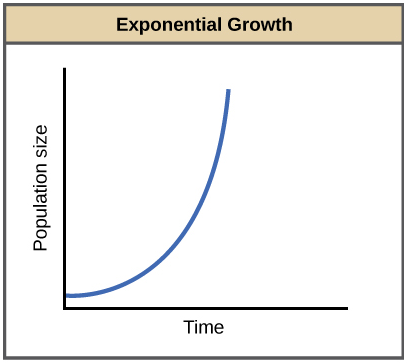 Population Growth

Logistic Growth – as population reaches CARRYING CAPACITY (the maximum number of individuals a place can support), the growth rate SLOWS DOWN and hovers around the carrying capacity.
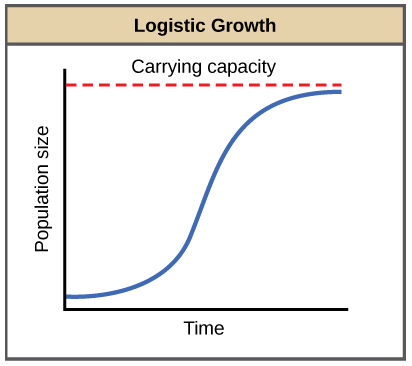 Predator/Prey Curves – two species dependent on each other.  A change in one of them will cause a change in the other.
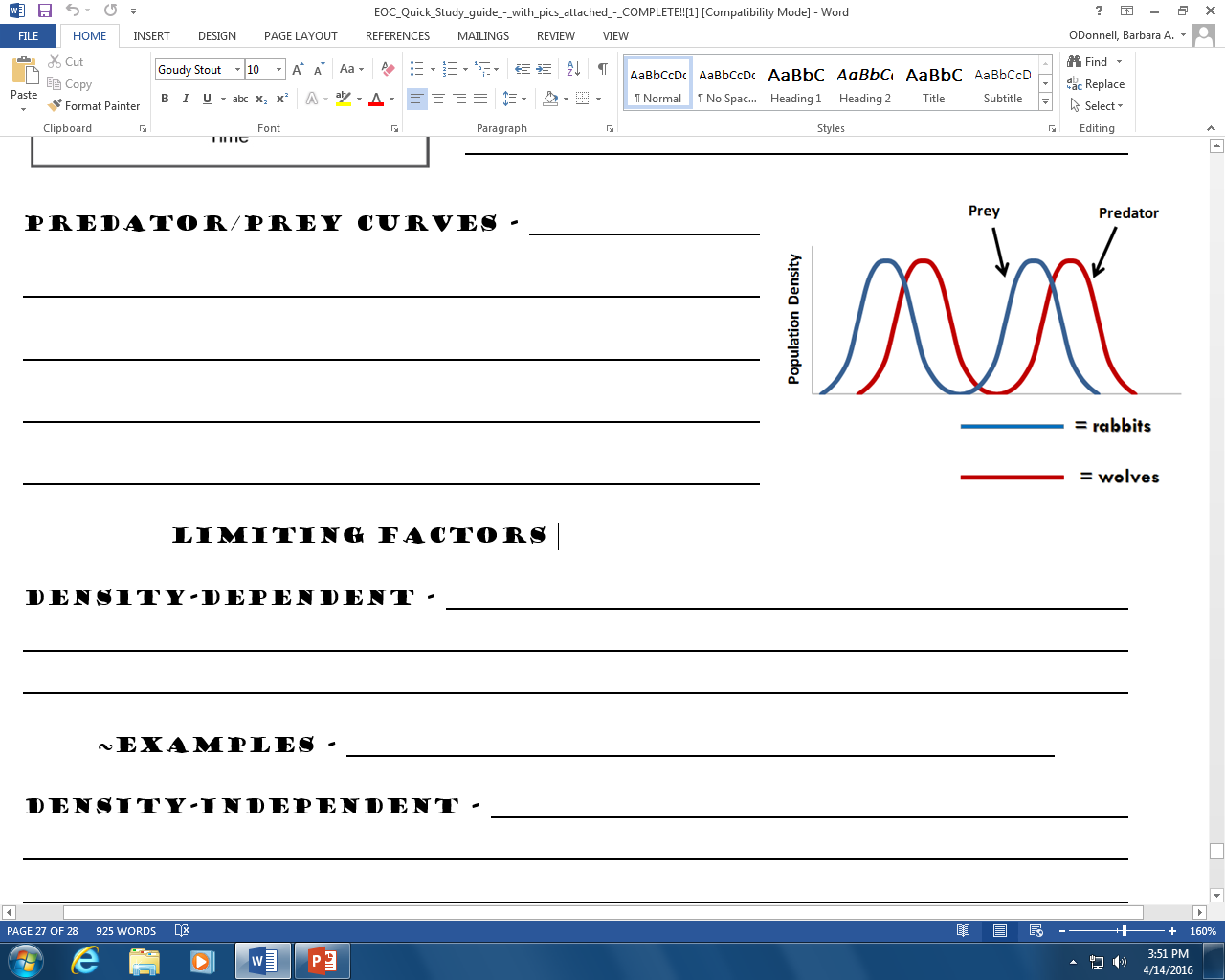 Limiting Factors

Density-Dependent – will limit population growth MORE as the population gets bigger

Examples – sickness, predator/prey, competition



Density-Independent – will limit population growth THE SAME regardless of how big or small the population gets

Examples – natural disasters, pollution
Nutrient Cycles

Water Cycle – EVAPORATION & 
TRANSPIRATION take H2O UP
into the atmosphere

CONDENSATION & 
PRECIPITATION bring H2O back
to the land/sea
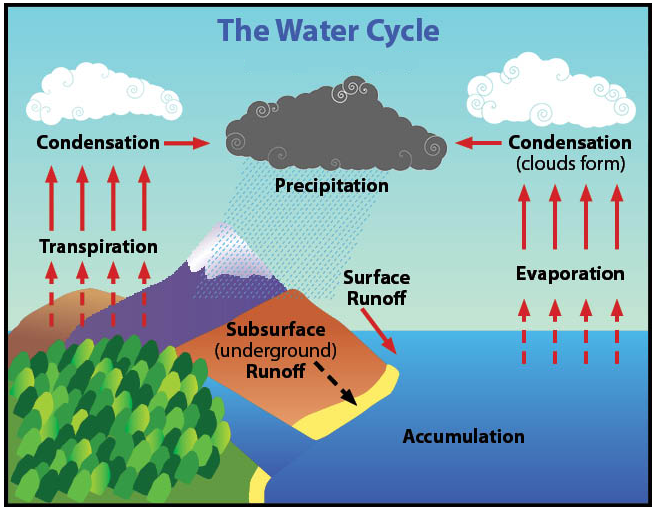 Nutrient Cycles

Carbon Cycle – PHOTOSYNTHESIS											takes CO2 out of the atmosphere

CELL RESPIRATION & 										      DECOMPOSITION put CO2 back 												into the atmosphere

Burning FOSSIL FUELS increases									atmospheric CO2 levels


		     NOT natural
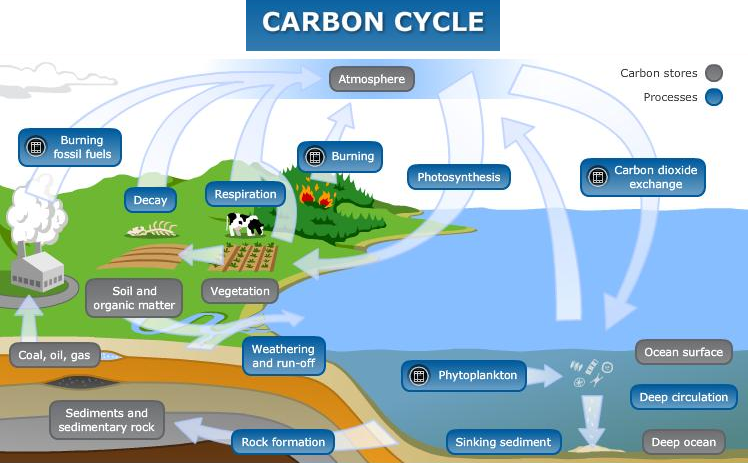 Nutrient Cycles

Nitrogen Cycle – Nitrogen from 									      excretion & dead plants/animals												    is UNUSABLE to us

Bacteria “fix” the nitrogen & 											    convert it into a form we can use
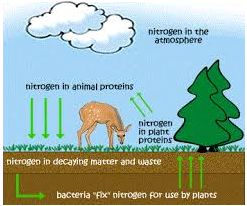